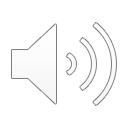 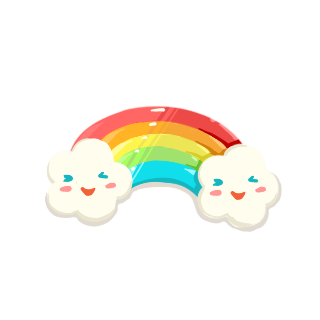 PHÒNG GIÁO DỤC  VÀ  ĐÀO TẠO QUẬN LONG BIÊN
TRƯỜNG TIỂU HỌC PHÚC LỢI
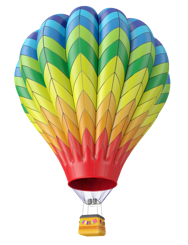 TIẾNG VIỆT
ĐỌC: 
KHI TRANG SÁCH MỞ RA
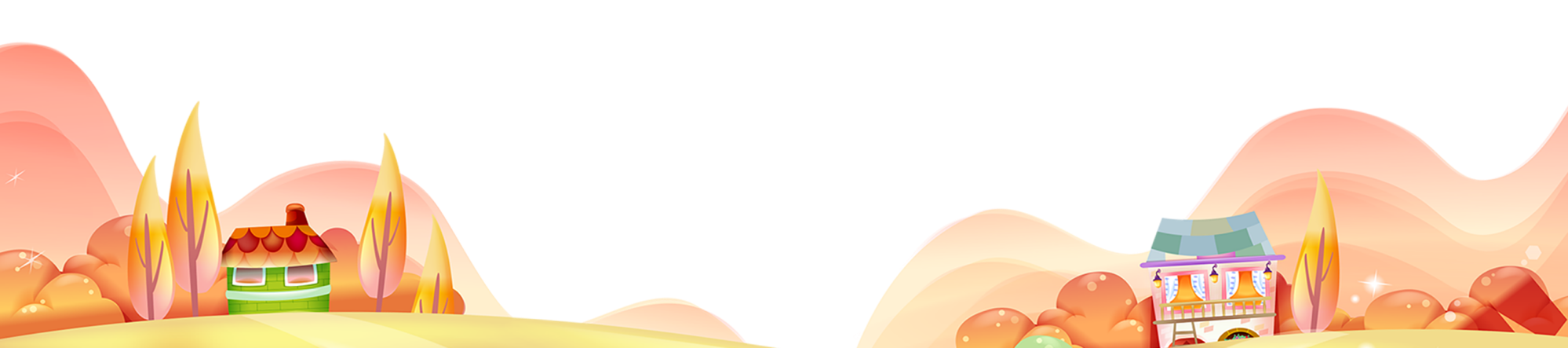 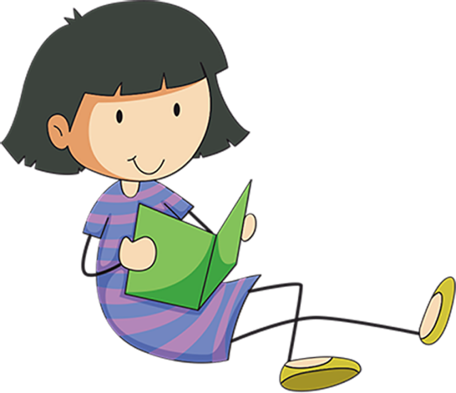 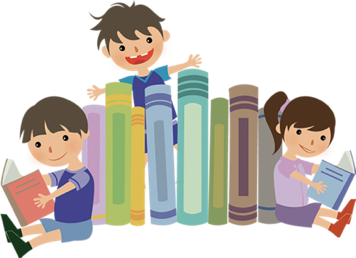 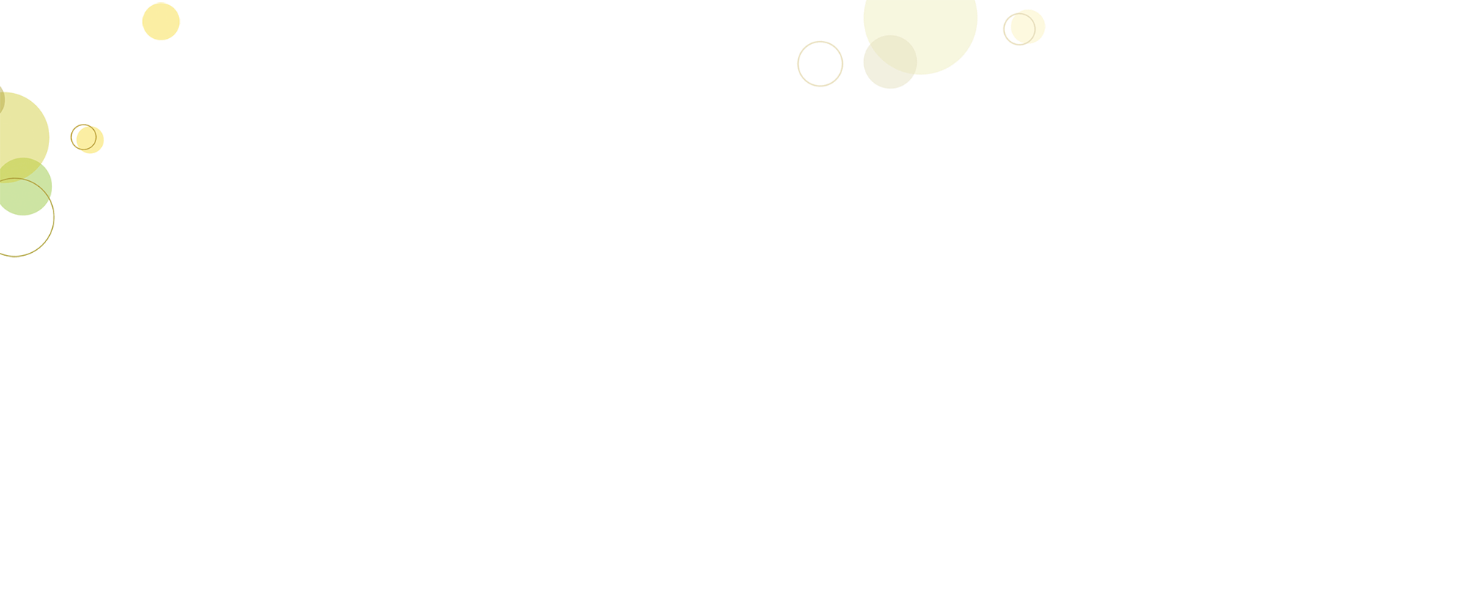 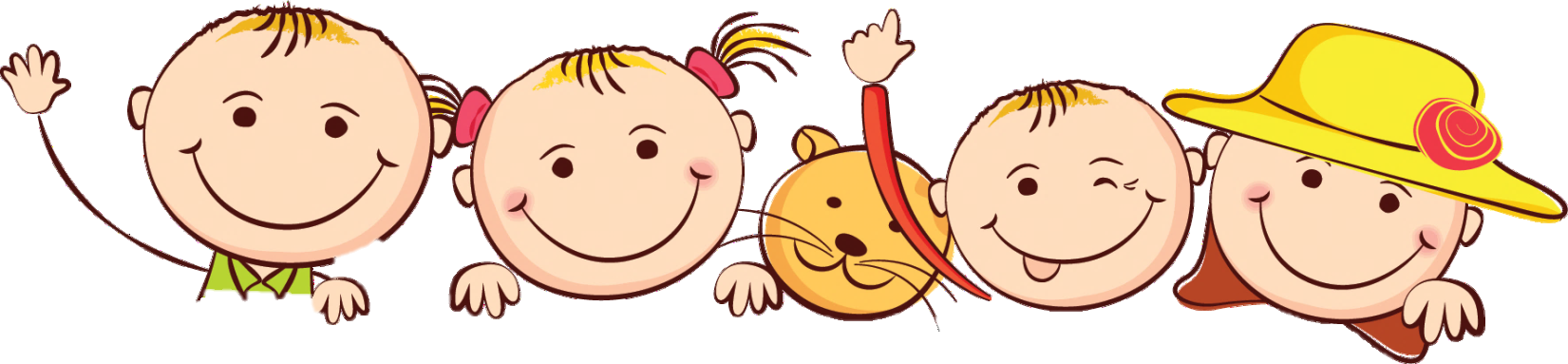 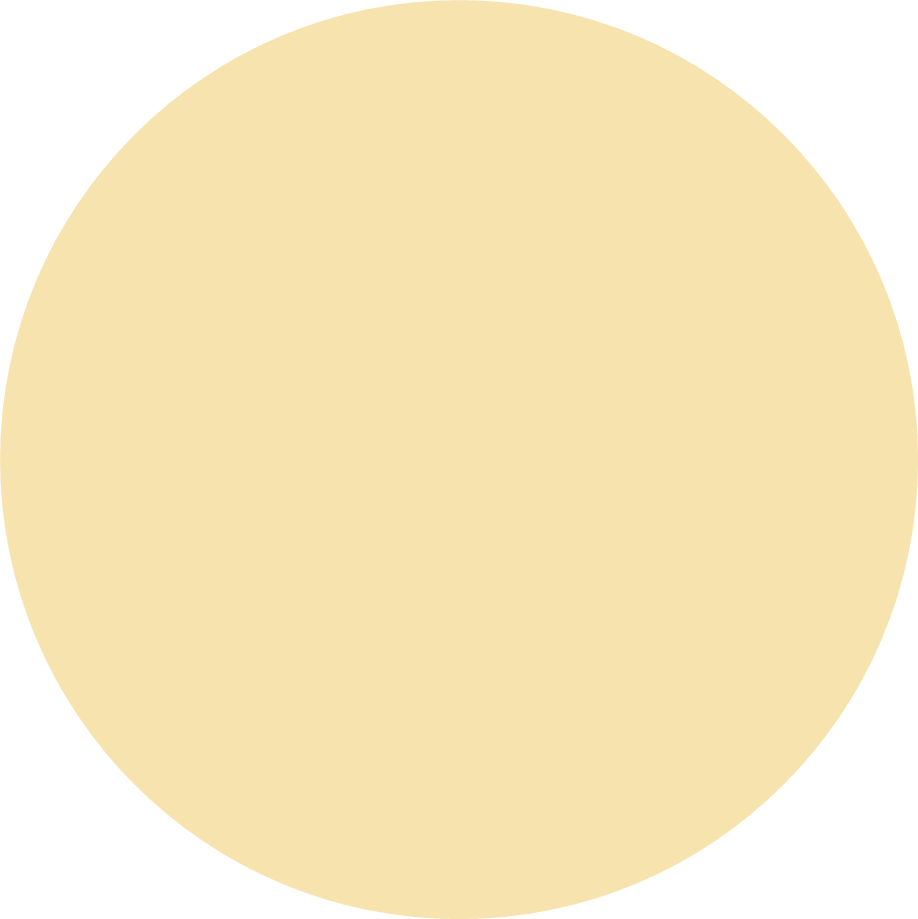 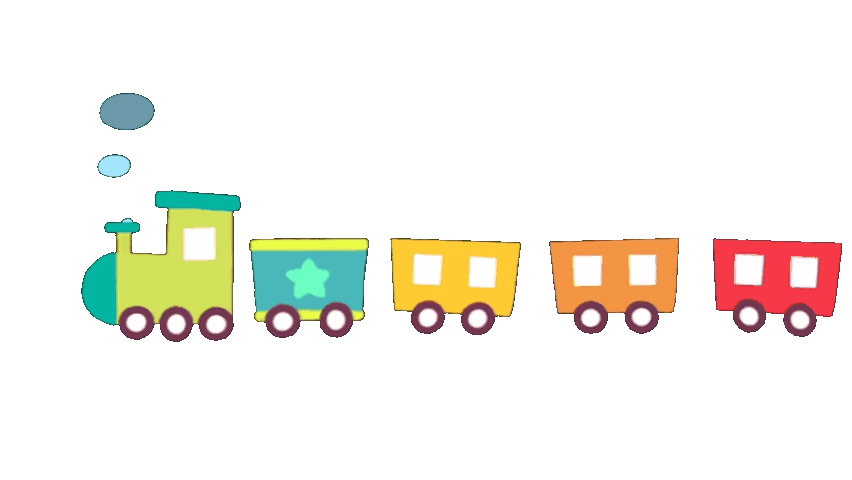 Khởi động
Bài hát: Sách bút thân yêu
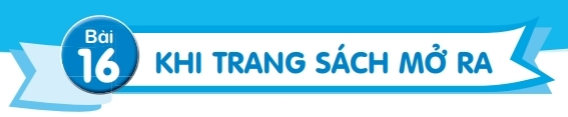 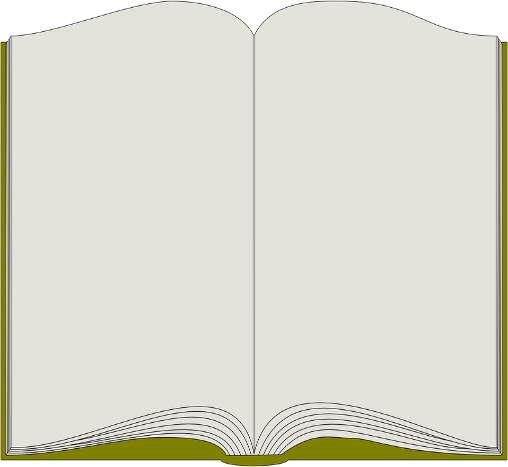 Khi trang sách mở ra
Tập đọc
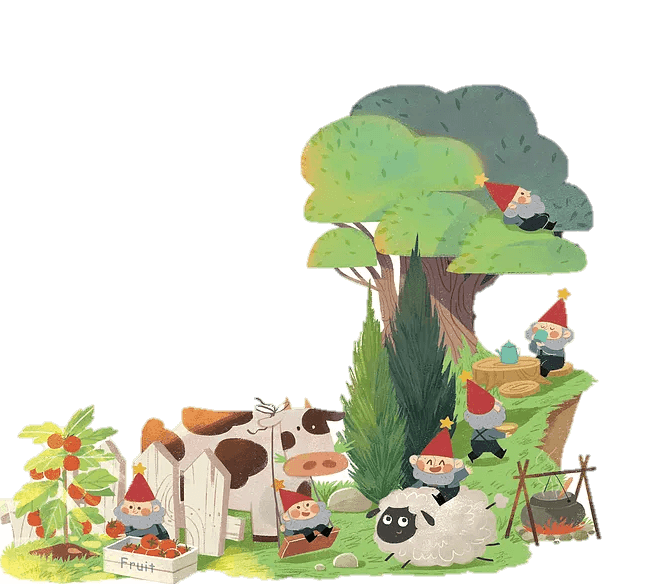 Tiết 1
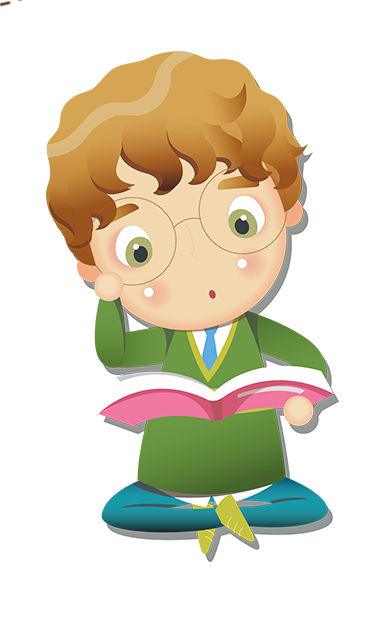 Đọc
Nói tên những cuốn sách em đã đọc. Giới thiệu
 một cuốn sách em thích nhất.
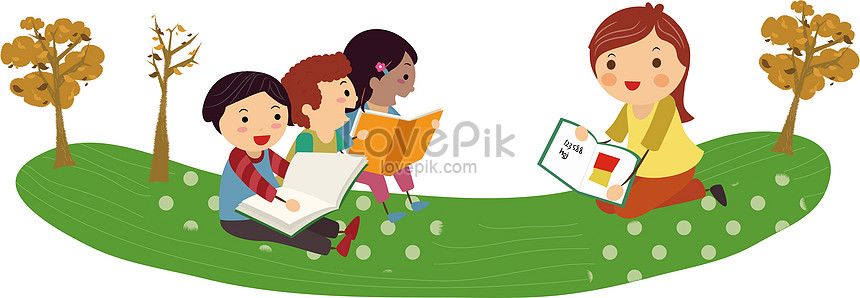 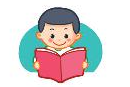 Khi trang sách mở ra
a
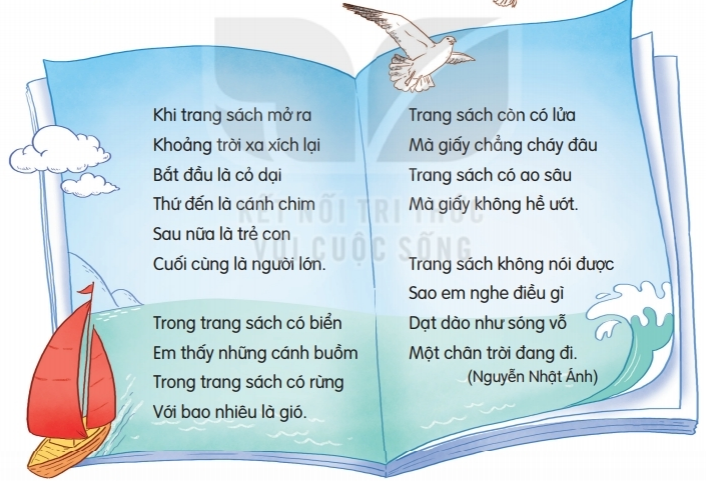 Đọc mẫu
ĐỌC
2
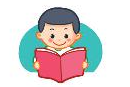 Khi trang sách mở ra
a
Khi trang sách mở ra
Khoảng trời xa xích lại
Bắt đầu là cỏ dại
Thứ đến là cánh chim
Sau nữa là trẻ con
Cuối cùng là người lớn.
 
Trong trang sách có biển
Em thấy những cánh buồm
Trong trang sách có rừng
Với bao nhiêu là gió.
Đọc 
nối
 tiếp câu
Trang sách còn có lửa
Mà giấy chẳng cháy đâu
Trang ách có ao sâu
Mà giấy không hề ướt.

Trang sách không nói được
Sao em nghe điều gì
Dạt dào như sóng vỗ
Một chân trời đang đi.

              (Nguyễn Nhật Anh)
ĐỌC
2
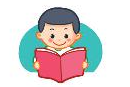 Khi trang sách mở ra
1
3
Khi trang sách mở ra
Khoảng trời xa xích lại
Bắt đầu là cỏ dại
Thứ đến là cánh chim
Sau nữa là trẻ con
Cuối cùng là người lớn.
 
Trong trang sách có biển
Em thấy những cánh buồm
Trong trang sách có rừng
Với bao nhiêu là gió.
Trang sách còn có lửa
Mà giấy chẳng cháy đâu
Trang sách có ao sâu
Mà giấy không hề ướt.

Trang sách không nói được
Sao em nghe điều gì
Dạt dào như sóng vỗ
Một chân trời đang đi.

              (Nguyễn Nhật Anh)
Đọc 
nối
 tiếp đoạn
ĐỌC
2
4
2
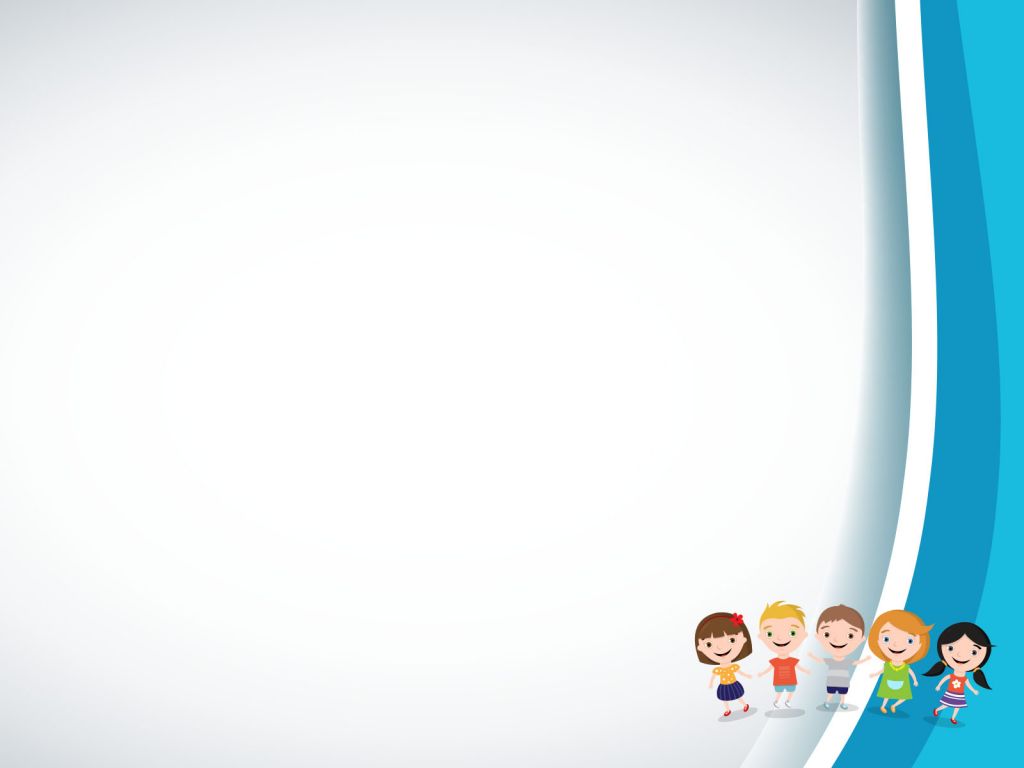 Luyện đọc từ khó
xích lại
người lớn
trang sách
sóng vỗ
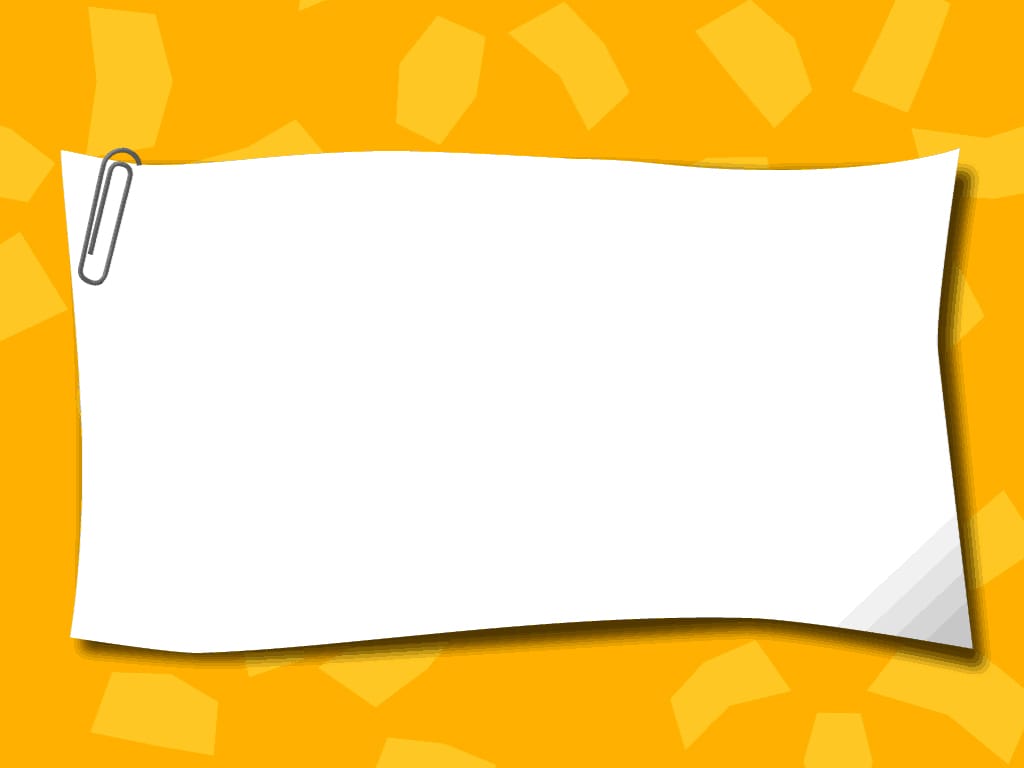 Cỏ dại:
Đặt 1 câu có từ xích lại
cỏ mọc tự nhiên
tiếp theo
Thứ đến:
Xích lại:
lại gần
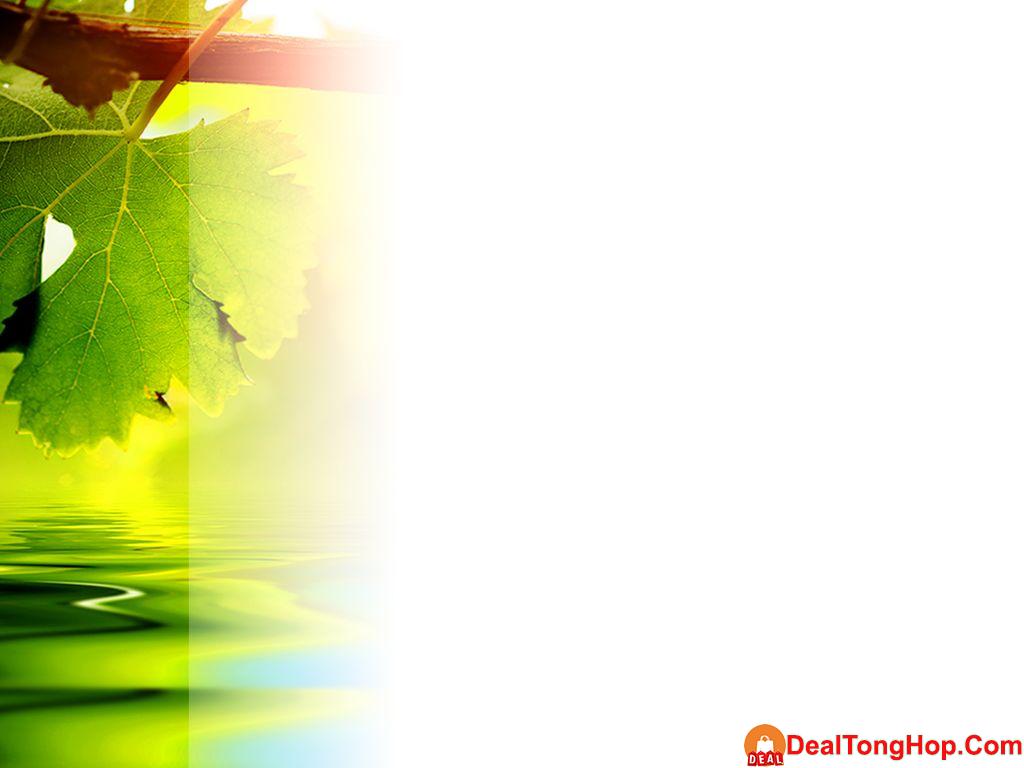 Đọc toàn bài
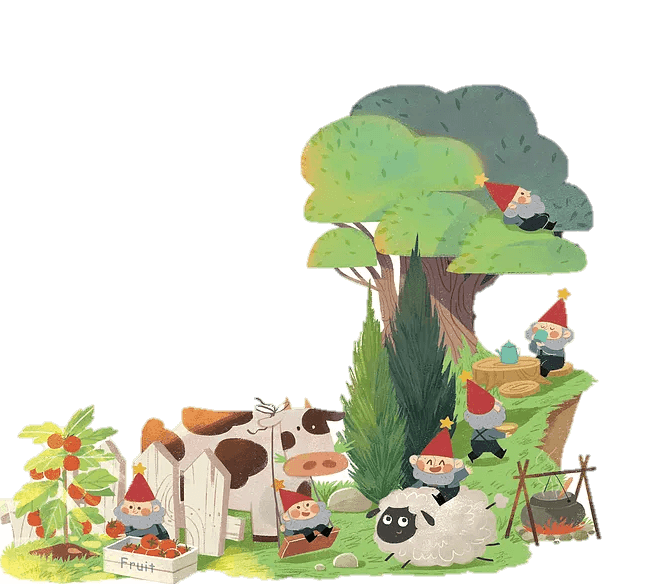 Tiết 2
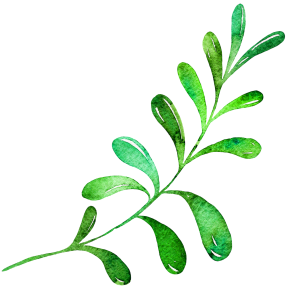 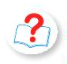 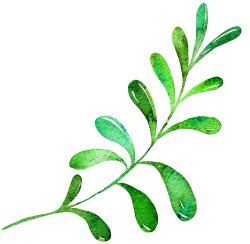 Trả lời câu hỏi
Câu 1. Sắp xếp các sự vật theo thứ tự được nhắc đến trong khổ thơ đầu.
a. cánh chim
b. cỏ dại
c. người lớn
d. trẻ em
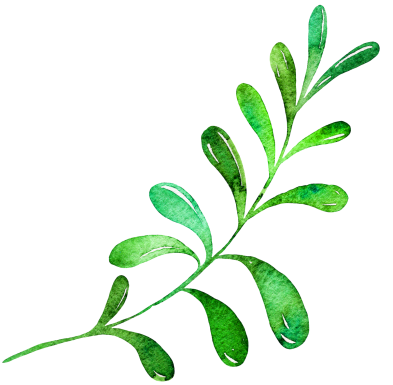 1.
2.
3.
4.
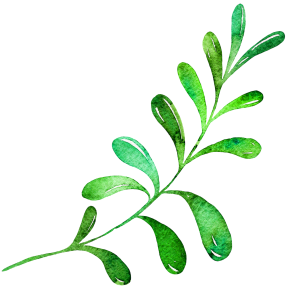 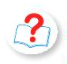 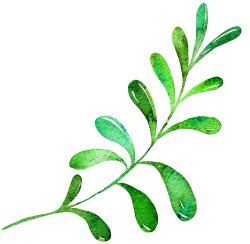 Trả lời câu hỏi
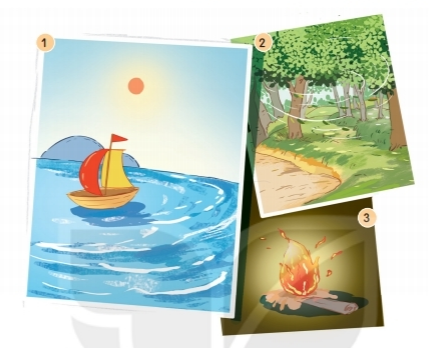 Câu 2. Ở khổ thơ thứ hai và thứ ba, bạn nhỏ thấy những gì trong trang sách?
+ Trong khổ thơ thứ 2, bạn nhỏ thấy biển, cánh buồm, rừng, gió.
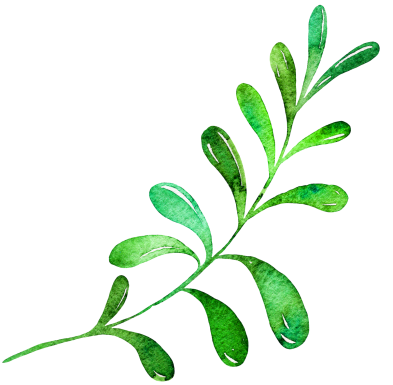 + Trong khổ thơ thứ 3, bạn nhỏ thấy lửa, ao, giấy.
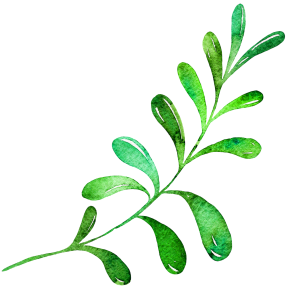 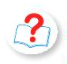 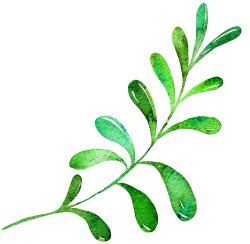 Trả lời câu hỏi
Câu 3. Theo em, khổ thơ cuối ý nói gì?
a. Trong trang sách có tiếng sóng vỗ.
b. Trong trang sách có mây trời đang bay.
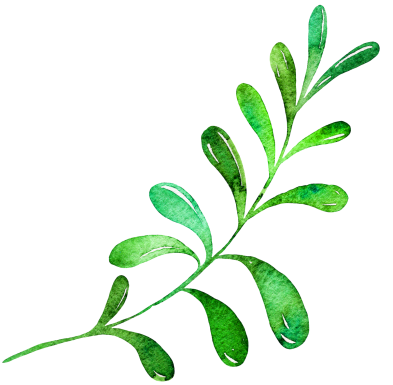 c. Trong trang sách có nhiều điều thú vị về cuộc sống.
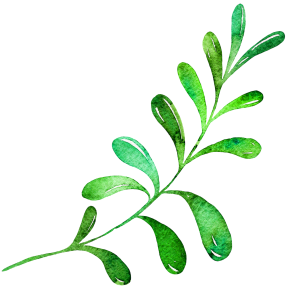 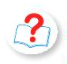 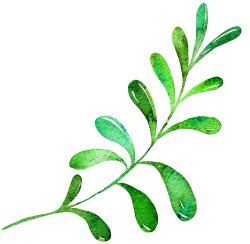 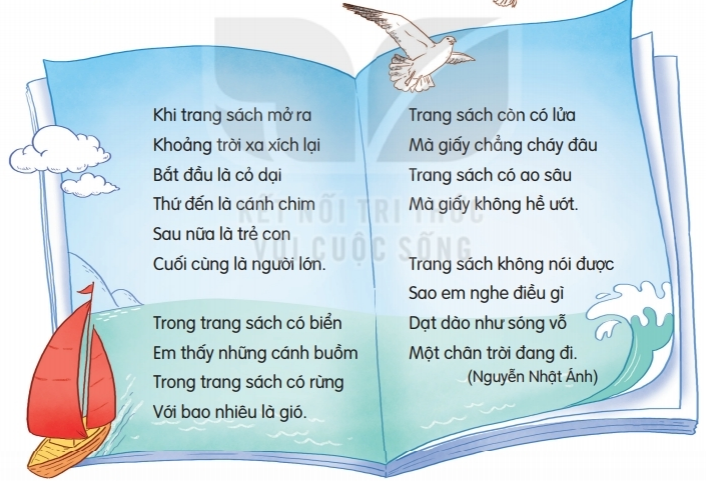 Trả lời câu hỏi
Câu 4. Tìm những tiếng có vần giống nhau ở cuối mỗi dòng thơ.
Các tiếng cùng vần là: 
lại - dại, đầu - sâu, gì - đi.
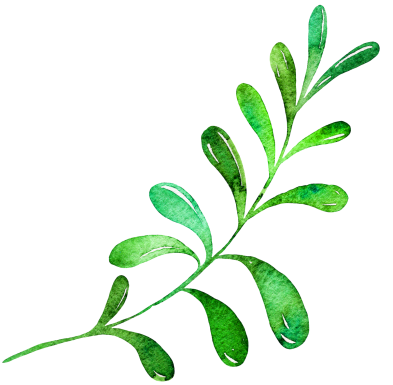 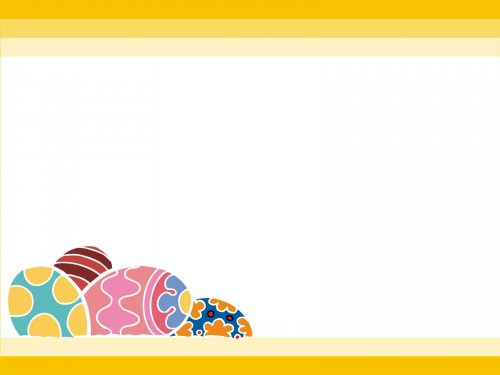 Luyện đọc lại
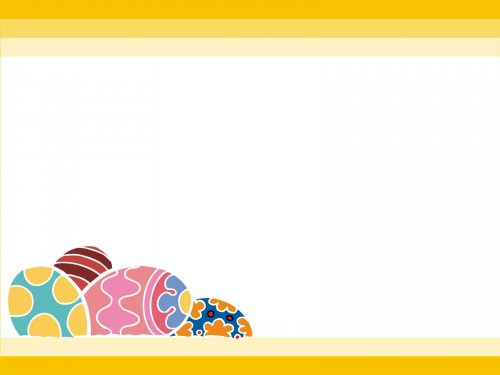 Luyện tập theo văn bản đọc
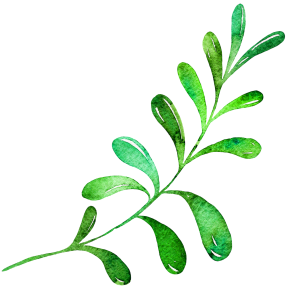 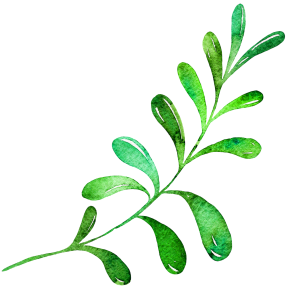 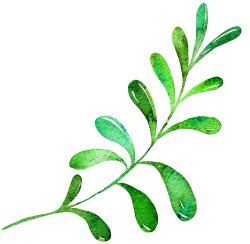 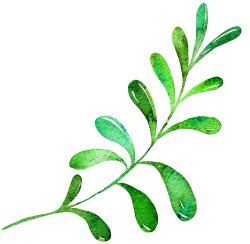 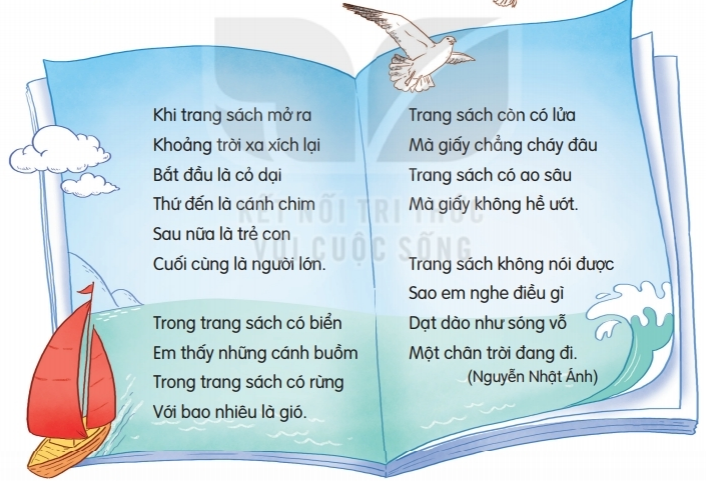 Câu 1. Tìm các từ ngữ chỉ sự vật trong khổ thơ thứ hai hoặc thứ ba
Các sự vật trong khổ thơ 2 và 3 là: 
trang sách, biển, cánh buồm, rừng, gió, lửa, giấy, ao.
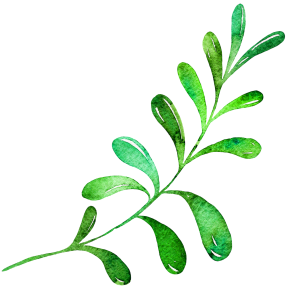 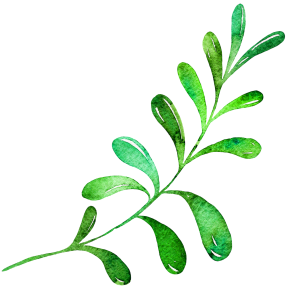 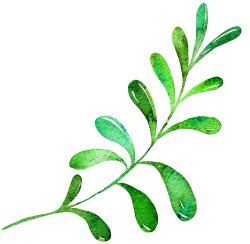 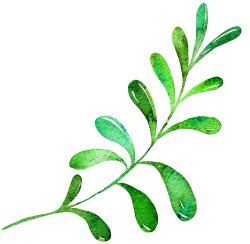 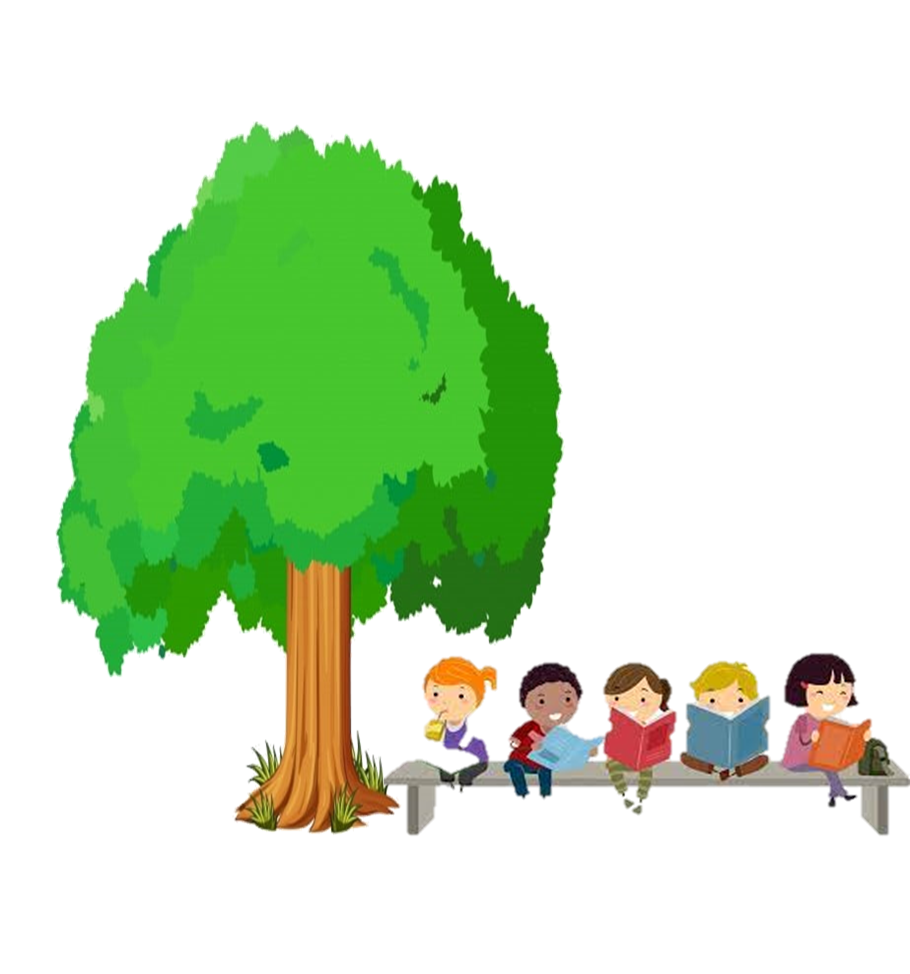 Câu 2. Đặt một câu về một cuốn truyện.
M: Truyện Tích Chu nói về tình cảm bà cháu.
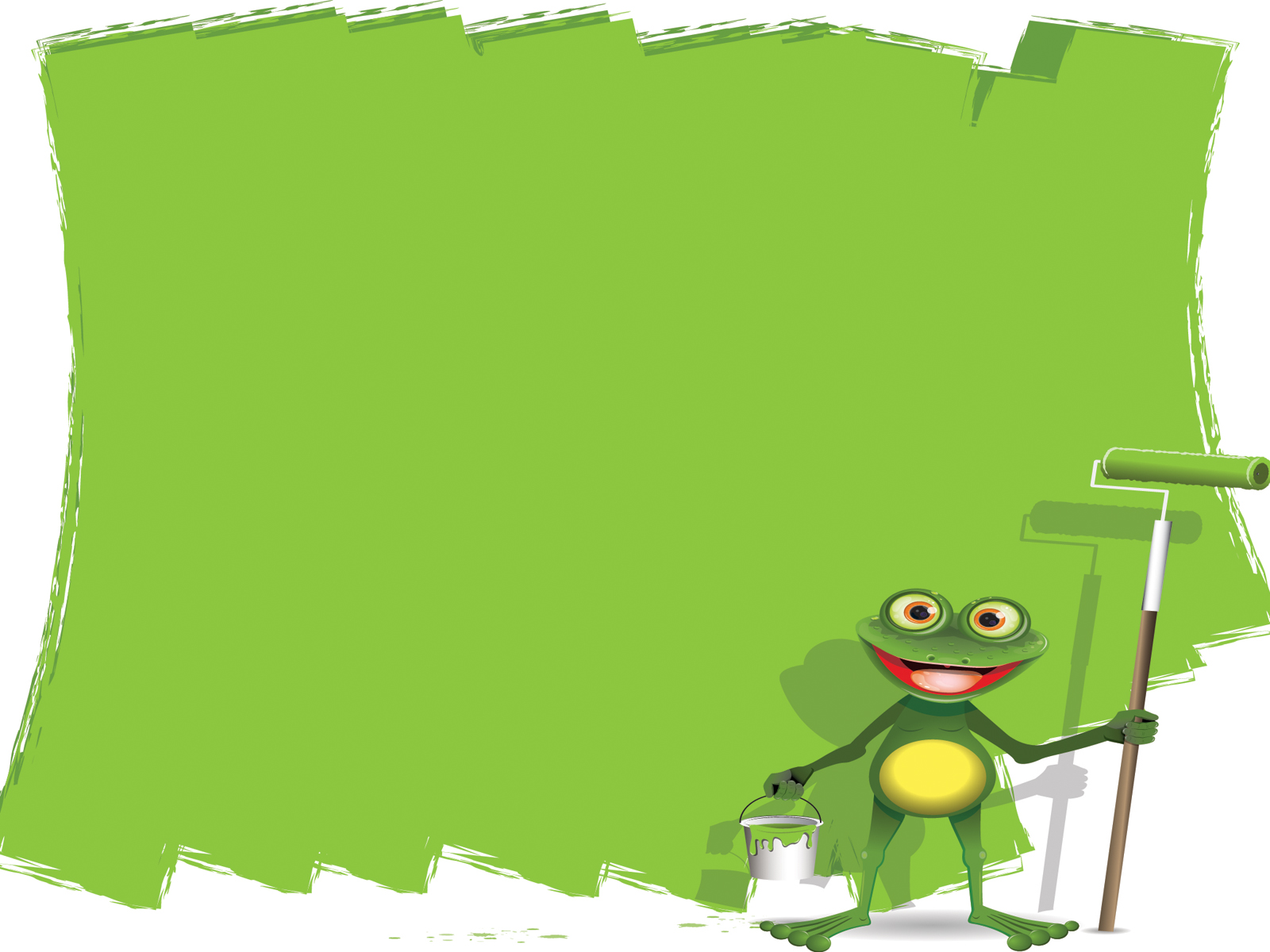 Củng cố, dặn dò
Sau bài học hôm nay, em có cảm nhận hay ý kiến gì không?